МИМИЧЕСКИЙ МЕТОД
Карамашева А., 51 гр., ИСГТ
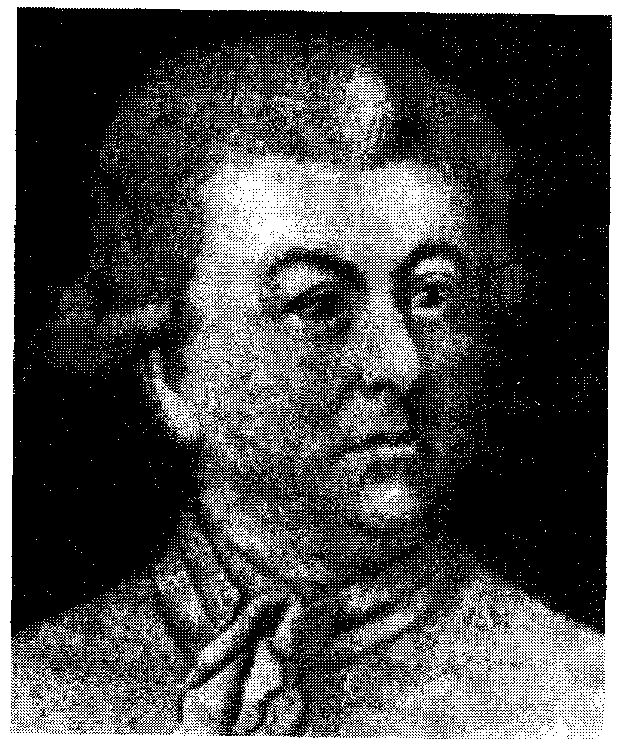 Основоположенник Делепе (De L´Eppee) 1760 г.
Ведущая роль отводилась жестовой речи.
Главный принцип – принцип «естественности» или «природосообразности» педагогического процесса.
Задача умственного и нравственного развития глухих учеников на основе «здорового чувства» - зрительных ощущений.
Принцип «природосообразности» требует использования
жестового языка.
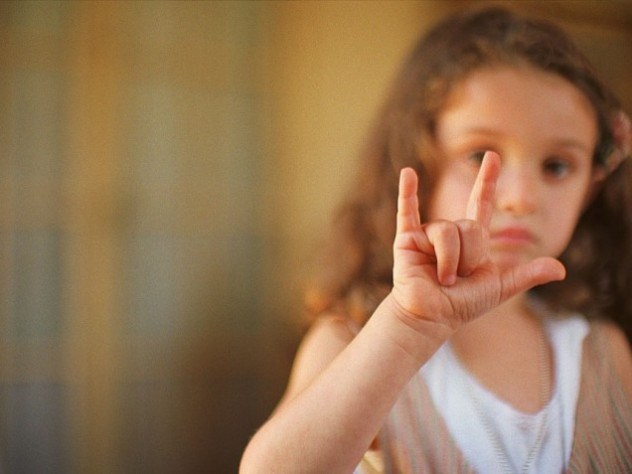 Превращение «естественного» языка в систему, построенную по универсальным логико-грамматическим законам.

«Естественные» жесты не смогли стать надежным средством формирования языковых обобщений, абстрактных понятий и т.д.
Складывается новая система – 
жестовый язык, обладающий специфическими выразительными средствами передачи лексико- семантических и грамматических значений.
Преемник Делепе – Сикар продолжает «усовершенствование» жестовой речи.
Конструирует целые классы жестов, обозначающих растения, минералы и т.д.
Глухие вовсе не пользовались усовершенствованными жестами в общении друг с другом.
Введение искусственной системы «методических жестов» нарушало принцип «естественности».
Кризис  и поражение «мимического метода» на Миланском международном конгрессе по обучению глухих (1880 г.).
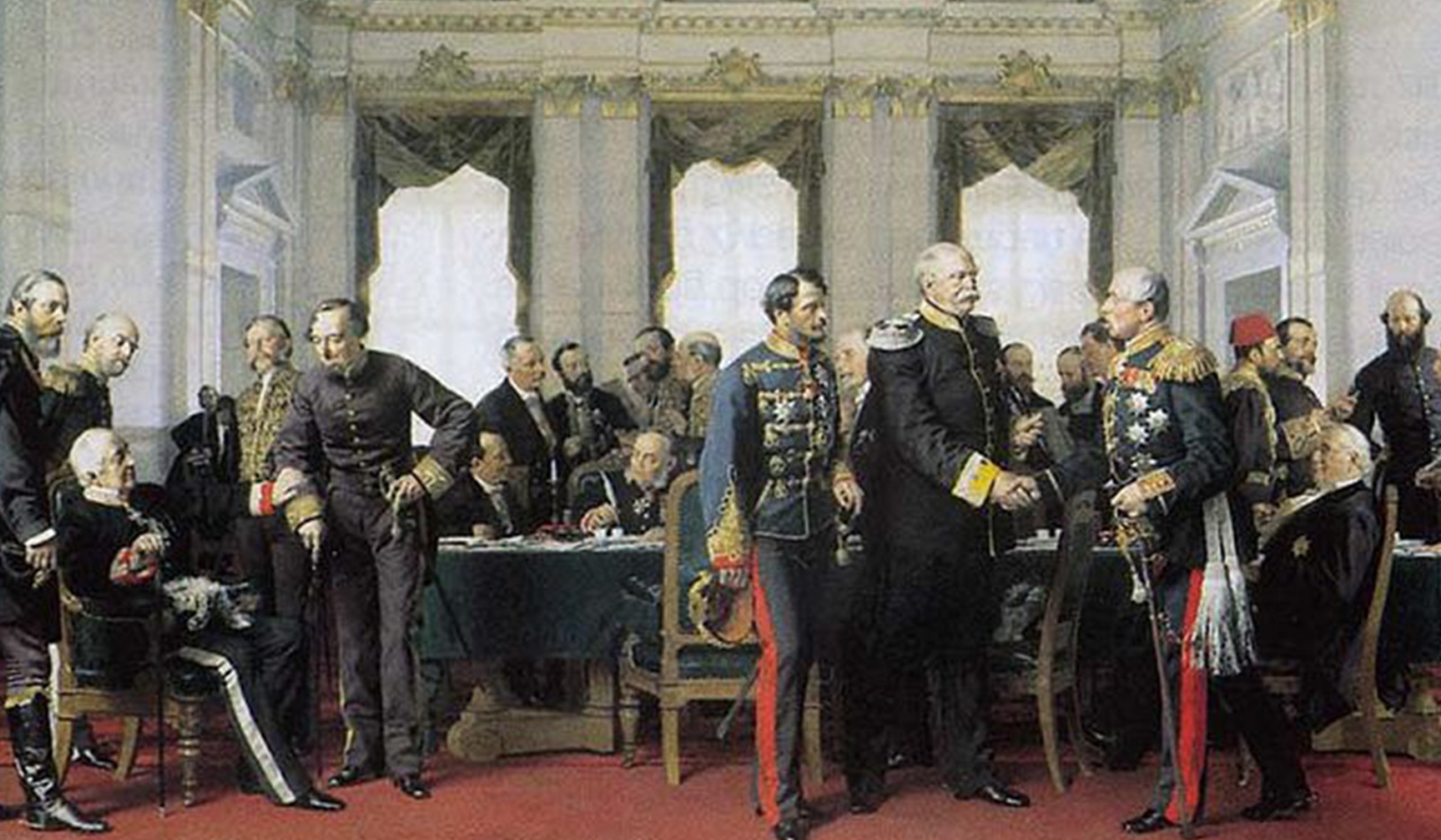